© Freepik
[Speaker Notes: Hands up — Qui a été confronté à de la désinformation aujourd’hui? Et la semaine dernière? Le mois dernier? L’année dernière?]
Qu’allons-nous apprendre?
COMMENT
COMMENT
QU’EST-CE QUE
réagir face à la désinformation?
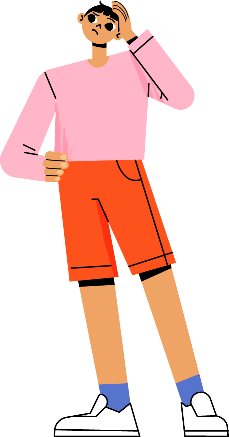 la désinformation?
fonctionne la désinformation?
© Freepik
[Speaker Notes: Aujourd’hui, nous allons chercher à comprendre ce qu’est la désinformation et la manière dont elle fonctionne, et nous vous donnerons quelques conseils sur la manière de repérer la désinformation, de s’en prémunir et d’aider les autres à y faire face!]
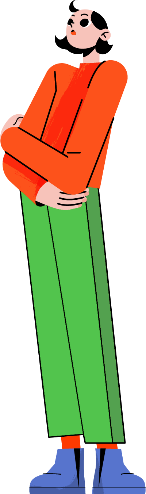 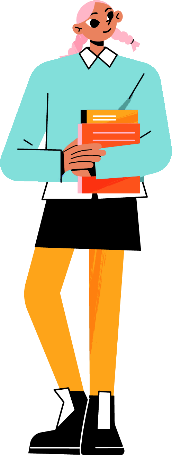 PARTIE 1 
Qu’est-ce que la désinformation?
© Freepik
Partie 1: Qu’est-ce que la désinformation?
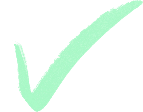 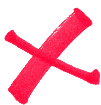 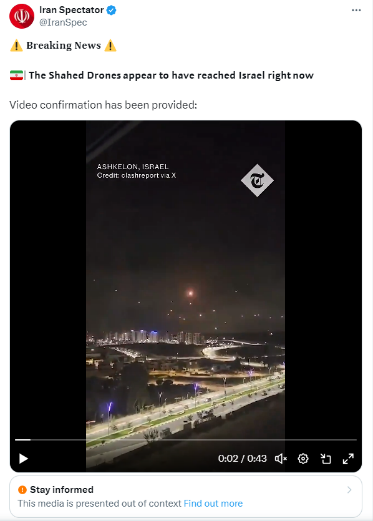 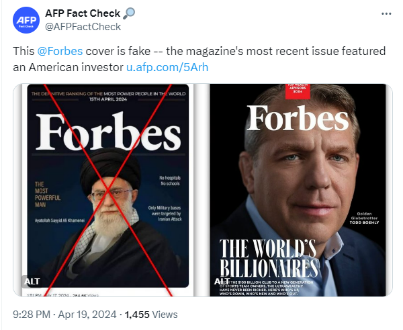 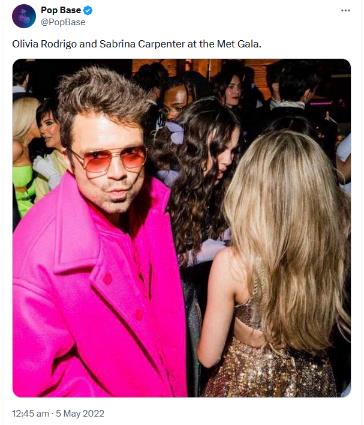 [Speaker Notes: Nous vivons à l’ère de l’information. Les informations n’ont jamais été aussi accessibles qu’aujourd’hui.
Toutefois, cela ne nous facilite pas toujours la vie: il peut, en effet, être très difficile de démêler le vrai du faux.
Par exemple, bien que cela parut improbable à l’époque, Olivia Rodrigo et Sabrina Carpenter se sont bel et bien parlé au Met Gala, alors que la couverture du magazine Forbes avec le Grand Ayatollah Sayyid Ali Khamenei, qui paraissait bien réelle, était en fait fausse. La photo du milieu montre bien l’activation par Israël du «Dôme de fer», mais à une autre date que celle qui est indiquée, impliquant ainsi d’autres acteurs.
Dans le cadre de cette présentation, nous nous pencherons non seulement sur la désinformation (lorsqu’une personne ou une organisation diffuse intentionnellement des informations, bien que les sachant fausses ou trompeuses), mais aussi sur d’autres formes de falsification de l’information auxquelles vous pourriez être confrontés, et sur la manière dont vous pouvez vous en prémunir.
Restez vigilants: toujours réfléchir (et vérifier les faits!) avant de partager. 
 

Sources:
Publication sur les médias sociaux concernant la rencontre entre Olivia Rodrigo et Sabrina Carpenter: https://twitter.com/PopBase/status/1521984278057218050?lang=en   
Vidéo sur l’activation du «Dôme de fer»: (3) Iran Spectator sur X: «⚠️ 𝐁𝐫𝐞𝐚𝐤𝐢𝐧𝐠 𝐍𝐞𝐰𝐬 ⚠️ 🇮🇷| 𝗧𝗵𝗲 𝗦𝗵𝗮𝗵𝗲𝗱 𝗗𝗿𝗼𝗻𝗲𝘀 𝗮𝗽𝗽𝗲𝗮𝗿 𝘁𝗼 𝗵𝗮𝘃𝗲 𝗿𝗲𝗮𝗰𝗵𝗲𝗱 𝗜𝘀𝗿𝗮𝗲𝗹 𝗿𝗶𝗴𝗵𝘁 𝗻𝗼𝘄 (Dernières nouvelles: les drones Shahed semblent avoir atteint Israël à l’instant) Confirmation de la vidéo apportée: https://t.co/5Mt7VfstLB" / X (twitter.com)
Fausse couverture du magazine Forbes: https://u.afp.com/5Arh]
Partie 1: Qu’est-ce que la désinformation?
POURQUOI quelqu’un diffuserait-il de fausses informations?
Parce qu’il s’agit d’une blague 		  Satire/humour
Parce qu’il les croit vraies 		  Mésinformation
Parce qu’il veut tromper les gens 	  Désinformation
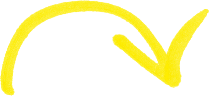 [Speaker Notes: Satire/humour: des articles décalés de médias satiriques sont parfois pris à tort pour de vraies informations. 
Mésinformation: il s’agit d’informations fausses ou trompeuses partagées par des personnes qui les croient vraies et qui sont dépourvues de mauvaises intentions. Bien souvent, ces personnes ne cherchent qu’à aider ou à se rendre utiles. Exemple: Un oncle publie sur Facebook un article vantant les propriétés anticancéreuses de l’ail car il juge cette information utile et ne se rend pas compte qu’il s’agit d’une fausse information.
Désinformation: il s’agit de fausses informations qui sont créées et partagées dans le but de tromper des personnes ou d’atteindre un objectif politique ou économique et qui sont susceptibles de causer un préjudice public. Exemple: une publication sur les médias sociaux relatant de faux faits divers ou délits impliquant des migrants en Europe, qui a été créée dans le but de diviser la société.]
Satire — «Une ruée dans un Lidl provoque des dizaines de blessés»
Partie 1: Qu’est-ce que la désinformation?
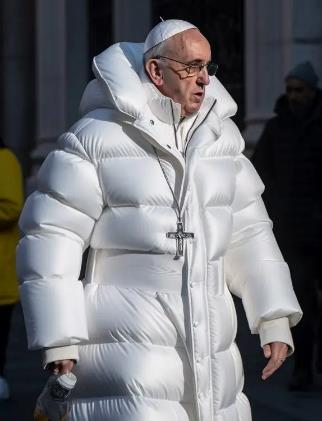 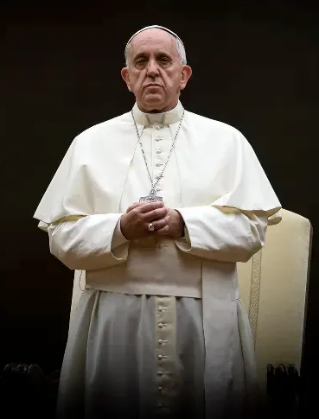 Le pape en doudoune Balenciaga
© Mazur/catholicnews.org.uk
© Pablo Xavier
 Humour
[Speaker Notes: * Note * — Cette diapositive comporte des animations.

Si on n’est pas attentif, on peut vite se laisser abuser et prendre une publication humoristique pour une vraie information. 

L’image du pape portant une doudoune a été publiée pour la première fois sur un groupe Facebook dénommé «AI Art Universe» en mars 2023, avant de devenir rapidement virale. 
https://www.buzzfeednews.com/article/chrisstokelwalker/pope-puffy-jacket-ai-midjourney-image-creator-interview

Vous trouverez davantage d’images du pape François générées par l’IA à l’adresse suivante: https://www.nytimes.com/2023/04/08/technology/ai-photos-pope-francis.html 

Seconde photo du pape
https://www.pillarcatholic.com/p/why-is-pope-francis-embracing-the]
Mésinformation — «La 5G à l’origine du coronavirus»
Partie 1: Qu’est-ce que la désinformation?
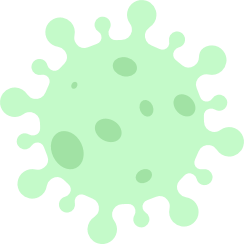 «La 5G à l’origine du coronavirus et de sa propagation»

Le fait de surfer sur:
les théories du complot existantes concernant les effets supposés de la 5G sur la santé;
l’incertitude et la peur ressenties lors des premiers jours de la pandémie.

Conséquences :
des antennes 5G vandalisées;
des services de télécommunications perturbés;
des agents des télécoms harcelés.
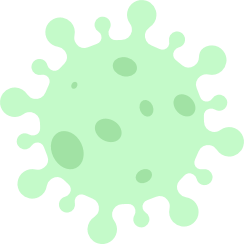 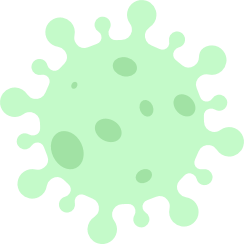 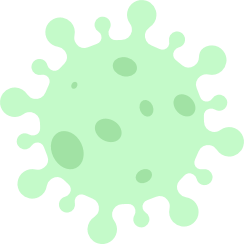 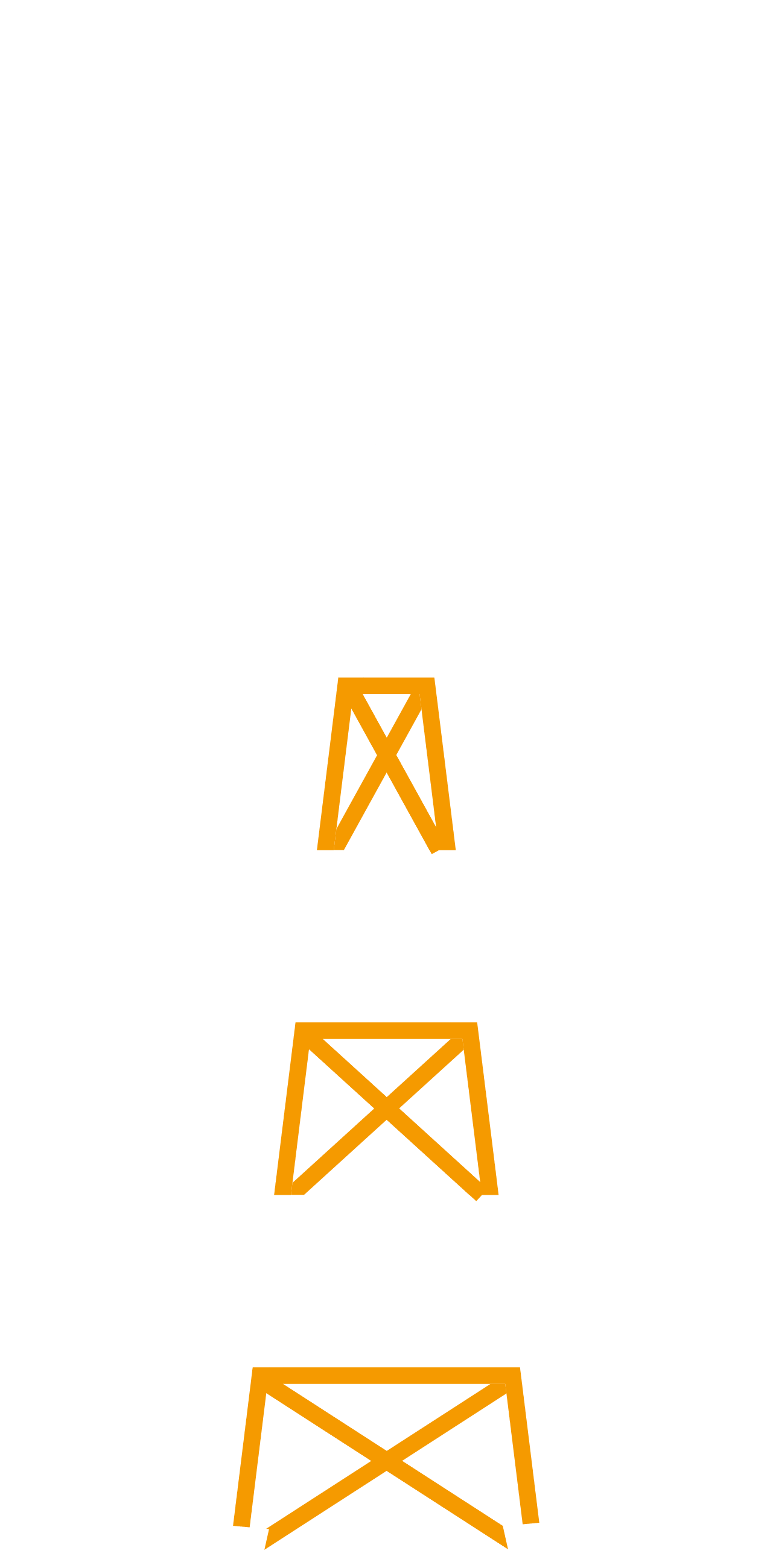 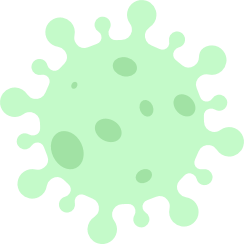 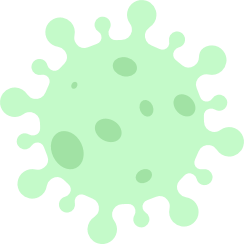 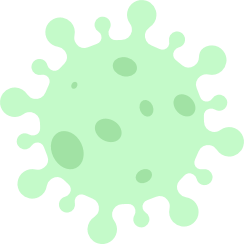 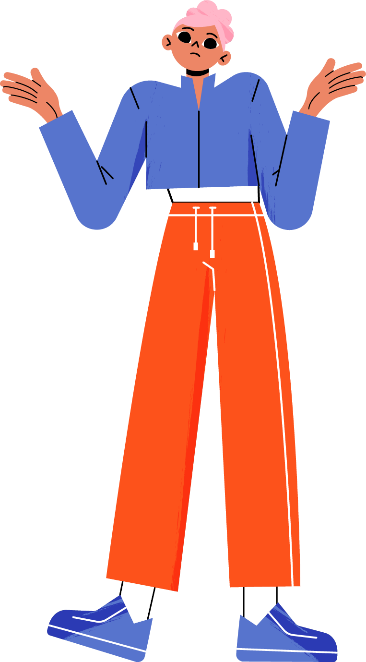 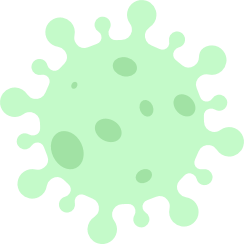  Mésinformation
© Freepik
[Speaker Notes: * Note * — Cette diapositive comporte des animations.

Bien souvent, les fausses informations se propagent parce que les gens les croient vraies et veulent partager ce qu’ils ont appris avec leurs amis ou leur famille. Dans ce cas, nous parlons de «mésinformation».

Pendant la pandémie de COVID-19, toutes sortes d’informations contradictoires ont circulé sur les médias sociaux. Par exemple, de nombreuses personnes ont soutenu qu’il existait un lien entre les technologies 5G et la propagation du coronavirus (pour en savoir plus à ce sujet, cliquez ici: https://www.euronews.com/2020/05/15/what-is-the-truth-behind-the-5g-coronavirus-conspiracy-theory-culture-clash). 

Cette théorie a causé un préjudice réel:
des incendiaires ont mis le feu à des antennes-relais dans toute l’Europe;
des réseaux de télécommunications ont été coupés, étant donné que bon nombre des antennes détruites et vandalisées concernaient les services 3G et 4G, dont dépend le public (par exemple, pour appeler une ambulance...);
des agents des télécoms ont été harcelés et agressés dans la rue pour avoir voulu installer des câbles à fibres optiques 5G ou tout autre type d’infrastructures de télécommunications.

[Cette théorie du complot établissant un lien entre l’installation d’antennes 5G et la pandémie de COVID-19 serait apparue en France en janvier 2020, avant de se propager rapidement à d’autres pays.]]
Partie 1: Qu’est-ce que la désinformation?
Je suis une mère d’Odessa, en Ukraine.
Je suis la vice-présidente 
d’une fondation religieuse russe.
Je suis une citoyenne 
de Kharkiv, en Ukraine.
Je suis une avocate de Donetsk, en Ukraine.
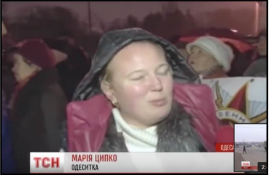 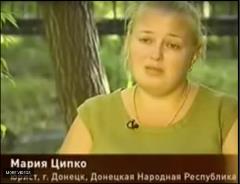 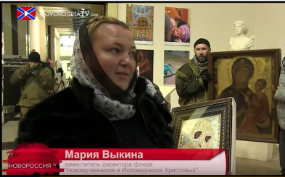 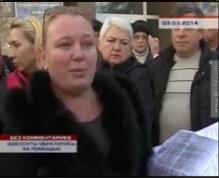 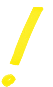  Désinformation
La même personne se présente sous différentes identités.
Sources des images – vesti-ukr, stopfake.org, stopfake.org, YouTube.
[Speaker Notes: * Note * — Cette diapositive comporte des animations.

— Il s’agit d’un exemple de désinformation: une femme prétend être une locale victime de la discrimination antirusse, afin de tromper des personnes et de promouvoir des objectifs politiques russes.
— Elle est apparue sous toutes ces identités en l’espace d’un an seulement.
— De vraies personnes risquant de ne pas s’en tenir exactement au message que les commanditaires de cette propagande veulent transmettre, ceux-ci recourent à des acteurs professionnels pour incarner divers personnages censés émouvoir. L’objectif est de susciter un sentiment pro-russe et donc anti-ukrainien.

Source: Russian disinfo patterns: same actors, different sets |(Schémas de la désinformation russe: les mêmes acteurs dans des décors différents) StopFake. Lien: https://www.stopfake.org/en/russian-disinfo-patterns-same-actors-different-sets/ 

Première image > vidéo: (https://youtu.be/9jnq3MRLsEU?feature=shared&t=171)Durée totale:  40” (de 2min51sec à 3min31sec)
Transcription (traduite):
---------------------------(Extrait d’un reportage d’une chaîne de télévision de Crimée sur un rassemblement public à Sébastopol, en Crimée, le 3 mars 2014. La femme se fait appeler Maria et prétend être originaire d’Odessa.)
Des enseignants de l’école réclament une protection. Mes enfants vont à l’école russe et je suis membre du conseil des parents.
Lorsque nous arrivons à l’école, mes enfants me demandent: «Est-ce que nous aussi nous allons être envoyés en prison parce que nous apprenons le russe et parlons russe?».
Pour prendre contact avec vous, nous avons dû éteindre nos téléphones portables et en retirer les batteries.
Une persécution de grande ampleur a commencé: c’est vraiment terrible.
---------------------------]
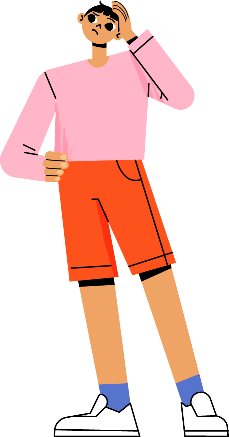 PARTIE 2 
Comment fonctionne la désinformation?
©Freepik
Partie 2: Comment fonctionne la désinformation?
L’objectif de la désinformation n’est pas nécessairement de convaincre, mais de désorienter, notamment en utilisant des techniques telles que:
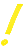 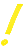 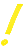 la diversionattirer l’attention sur des questions sans lien, ou n’ayant qu’un rapport lointain, avec le sujet.
la déformation déformer la position de l'adversaire afin de l'affaiblir et de mieux la réfuter..
l’attaqueeffrayer les «sceptiques» en utilisant un langage agressif ou dévalorisant.
Je ne sais plus à qui faire confiance!
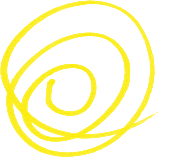 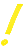 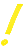 la dérision  se moquer des «sceptiques» en ayant recours au sarcasme.
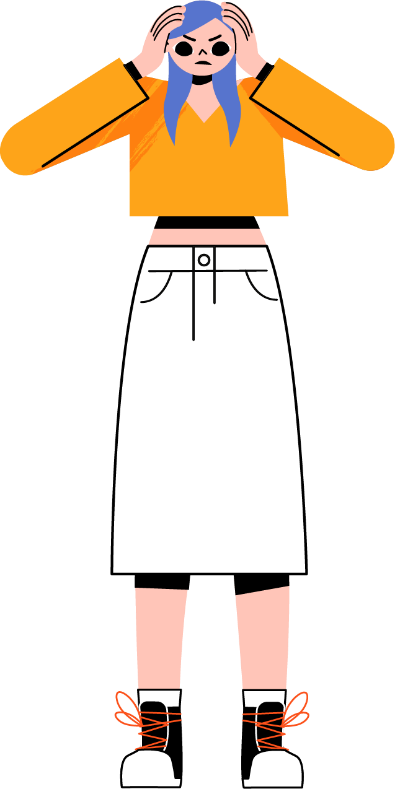 la surinformation détourner l’attention du véritable sujet
©Freepik
[Speaker Notes: Les désinformateurs utilisent les réseaux sociaux pour saturer l’espace d’information.
Leur objectif n’est pas nécessairement de nous faire adhérer à une thèse particulière: s’ils parviennent à nous troubler ou à nous désorienter à tel point que nous ne sachions plus qui croire, ils peuvent saper notre confiance dans les médias traditionnels et dans la démocratie.
Les désinformateurs ont recours à plusieurs techniques qui sont souvent utilisées dans les commentaires sur les réseaux sociaux. 
Diversion: le commentaire ne porte pas sur le thème de la discussion mais sur un sujet sans lien, ou qui n’a qu’un rapport lointain, avec la question. Exemple: dans une discussion sur l’invasion de l’Ukraine par la Russie, un commentateur demande de manière inopinée «Et la Somalie, alors?». Son objectif n’est pas d’avoir un débat constructif sur la Somalie, mais plutôt de détourner la conversation.
Déformation: le commentateur donne une version déformée de la position de l’autre personne et attaque cette version. Exemple: Dans une publication, Malik dit qu’il est important que l’Europe devienne neutre pour le climat. Sarah répond en commentaire: «Je n’arrive pas à croire que tu veux construire des parcs éoliens dans tous nos parcs nationaux!». Ce n’est pas ce qu’a dit Malik, mais il peut facilement se retrouver entraîné dans un débat qui portera sur les parcs éoliens et fera perdre de vue la problématique globale.
Attaque: le commentateur utilise un langage agressif ou dévalorisant pour dissuader l’adversaire de poursuivre la discussion. Exemple: «Il faut vraiment être idiot pour croire ça».
Dérision: le commentateur a recours au sarcasme pour dénigrer ses adversaires. Exemple: Sarah répond à la publication de Malik: «Heureusement qu’il y a des gens comme toi pour casser l’ambiance».
Surinformation: le commentateur submerge son adversaire de détails (souvent techniques) pour détourner l’attention des informations importantes. Exemple: Dans une discussion sur l’invasion de l’Ukraine par la Russie, un commentateur rédige une longue réponse concernant la démographie d’un petit village du Donbass, en faisant valoir que, lorsqu’on ne sait pas ça, on n’a pas le droit de parler de la situation en Ukraine. 
C’est une stratégie qu’il peut être particulièrement difficile de contrer. La personne qui l’utilise est peut-être vraiment convaincue de ce qu’elle dit mais, souvent, c’est une tactique employée délibérément par des personnes qui veulent qu’une discussion tourne court. N’oubliez pas que vous avez parfaitement le droit de dire - sans vous discréditer - que vous ne connaissez pas tous les détails qui se rapportent à un sujet donné, cela ne signifie pas pour autant que l’autre personne a raison.]
Partie 2: Comment fonctionne la désinformation?
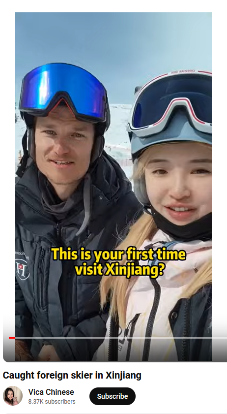 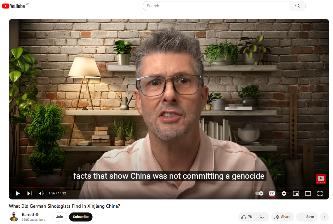 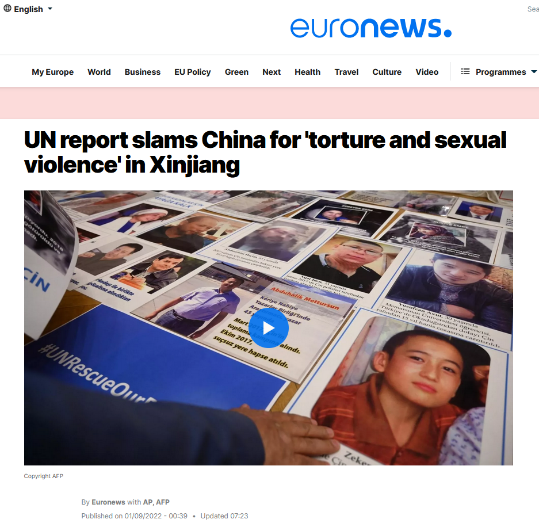 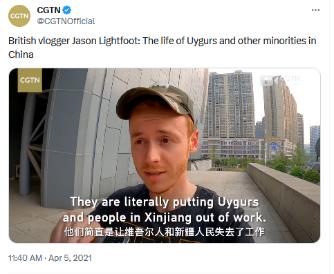 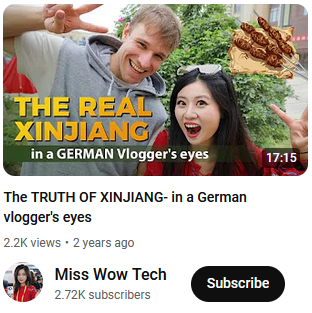 [Speaker Notes: Les réseaux sociaux jouent un rôle considérable, tant pour amplifier la désinformation que pour empêcher sa propagation. 
Les plateformes de réseaux sociaux utilisent des algorithmes pour continuellement capter votre attention: elles cherchent à vous présenter des contenus susceptibles de vous intéresser. 
Parfois, c’est une bonne chose et vous pouvez effectivement en apprendre davantage sur des sujets qui vous intéressent réellement. Mais si vous passez du temps sur une publication parce qu’elle vous met en colère, ou vous attriste, l’algorithme va vous proposer des contenus similaires. 
On peut ainsi très vite se retrouver submergé par des contenus qui désorientent ou qui perturbent. Si c’est le cas, essayez de faire une pause. 
Sources:
https://www.euronews.com/2022/09/01/un-report-slams-china-for-torture-and-sexual-violence-in-xinjiang 
https://www.bbc.com/news/world-asia-china-57780023 
https://apnews.com/article/china-tiktok-facebook-influencers-propaganda-81388bca676c560e02a1b493ea9d6760   

Une recherche d’informations sur le Xinjiang peut donner des résultats très différents, comme le montre cette image, allant de la promotion d’une destination touristique à la critique de la manière dont les Ouïgours et d’autres minorités sont traités par le gouvernement chinois. Où est la vérité?
Le Xinjiang est sans doute une magnifique région et une superbe destination touristique, mais cela n’empêche pas qu’il puisse aussi être un endroit où les droits humains des Ouïgours et d’autres minorités sont bafoués. 
La promotion du Xinjiang comme destination touristique détourne l’attention des violations des droits de l’homme.


[Texte dans les images (de gauche à droite):
Vlogueur britannique: La vie des Ouïgours et d’autres minorités en Chine. «Ils mettent littéralement au chômage les Ouïgours et les gens du Xinjiang»
Le véritable Xinjiang: Par un vlogueur ALLEMAND
«C’est la première fois que vous venez au Xinjiang?»]
Partie 2: Comment fonctionne la désinformation?
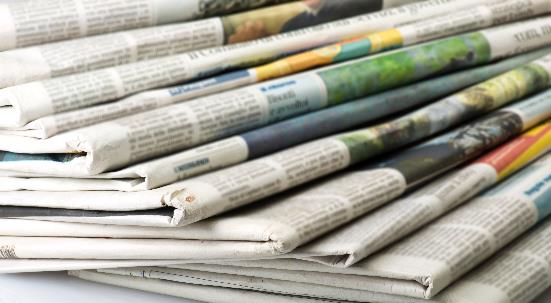 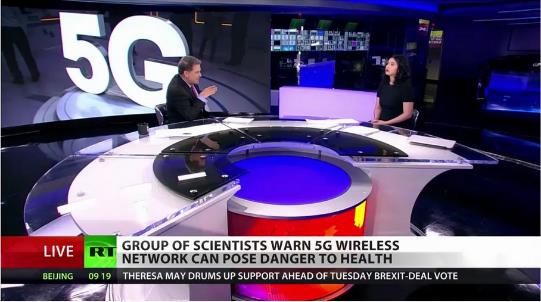 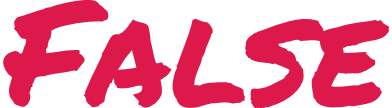 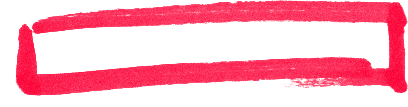 © Adobe Stock
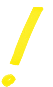 La désinformation n’est pas cantonnée aux réseaux sociaux - elle apparaît également dans les médias traditionnels
[Speaker Notes: * Note * — Cette diapositive comporte une animation.

La désinformation n’est pas un phénomène nouveau. Elle existe depuis longtemps et se propage dans les médias traditionnels tels que la presse écrite, la télévision ou la radio.
Alors, ne croyez pas quelque chose simplement parce que vous l’avez vu dans un journal ou à la télévision plutôt qu’en ligne — vérifiez toujours que la source est fiable, recoupez les informations avec celles d’autres sources et suivez les autres conseils donnés sur la diapositive 17.

Source: https://www.ft.com/content/1eeedb71-d9dc-4b13-9b45-fcb7898ae9e1 
Source 5G: https://www.nytimes.com/2019/05/12/science/5g-phone-safety-health-russia.html]
Partie 2: Comment fonctionne la désinformation?
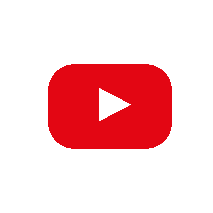 [Speaker Notes: Cette vidéo, produite par EUvsDisinfo, explique, en déconstruisant ce reportage de Sputnik sur l’endoctrinement des enfants par l’OTAN dans une Lettonie «militarisée», comment fabriquer une «vidéo de propagande» (ou une vidéo de désinformation) en sortant des images de leur contexte pour créer un faux récit: https://www.youtube.com/watch?v=nOd2vMCDv9M&feature=youtu.be [durée: 2:05]

Laissez les élèves réfléchir à ce qu’ils ressentent. Quel est leur ressenti face à ces images? Comment réagiraient-ils si elles apparaissaient dans leur fil d’actualité sur Instagram/Tiktok? Pourquoi sont-ils émus? À cause de la nouvelle en elle-même, de la façon dont elle est présentée, des images…?]
Partie 2: Comment fonctionne la désinformation?
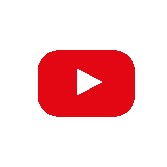 [Speaker Notes: Source:
https://youtube.com/shorts/FeHzQizPDNg?feature=shared

Les auteurs d’hypertrucages se servent de l’intelligence artificielle pour créer de nouvelles séquences (images, vidéos, enregistrements de voix) illustrant des événements, des déclarations ou des actions qui n’ont en fait jamais eu lieu. Les résultats peuvent être assez convaincants. 
Dans cette vidéo, ce n’est pas le vrai Keanu Reeves qui fait étalage de ses talents pour le ménage.

L’UE et d’autres organisations mettent tout en œuvre pour lutter contre l’IA malveillante et les hypertrucages, mais à moins d’être un expert, il n’est pas toujours possible de savoir si une image ou une vidéo est réelle ou truquée. Posez-vous les questions qui se trouvent sur la diapositive 17 et souvenez-vous que si quelque chose vous semble trop beau (ou trop incroyable) pour être vrai, il faut s’en méfier, soyez vigilants!]
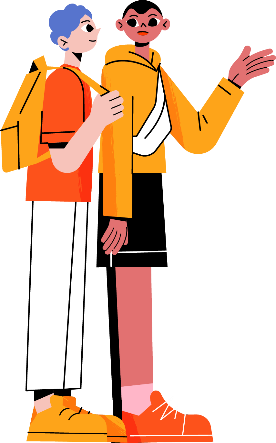 PARTIE 3 
Comment réagir face à la désinformation?
©Freepik
Partie 3: Comment réagir face à la désinformation?
Ne réagissez pas trop vite!
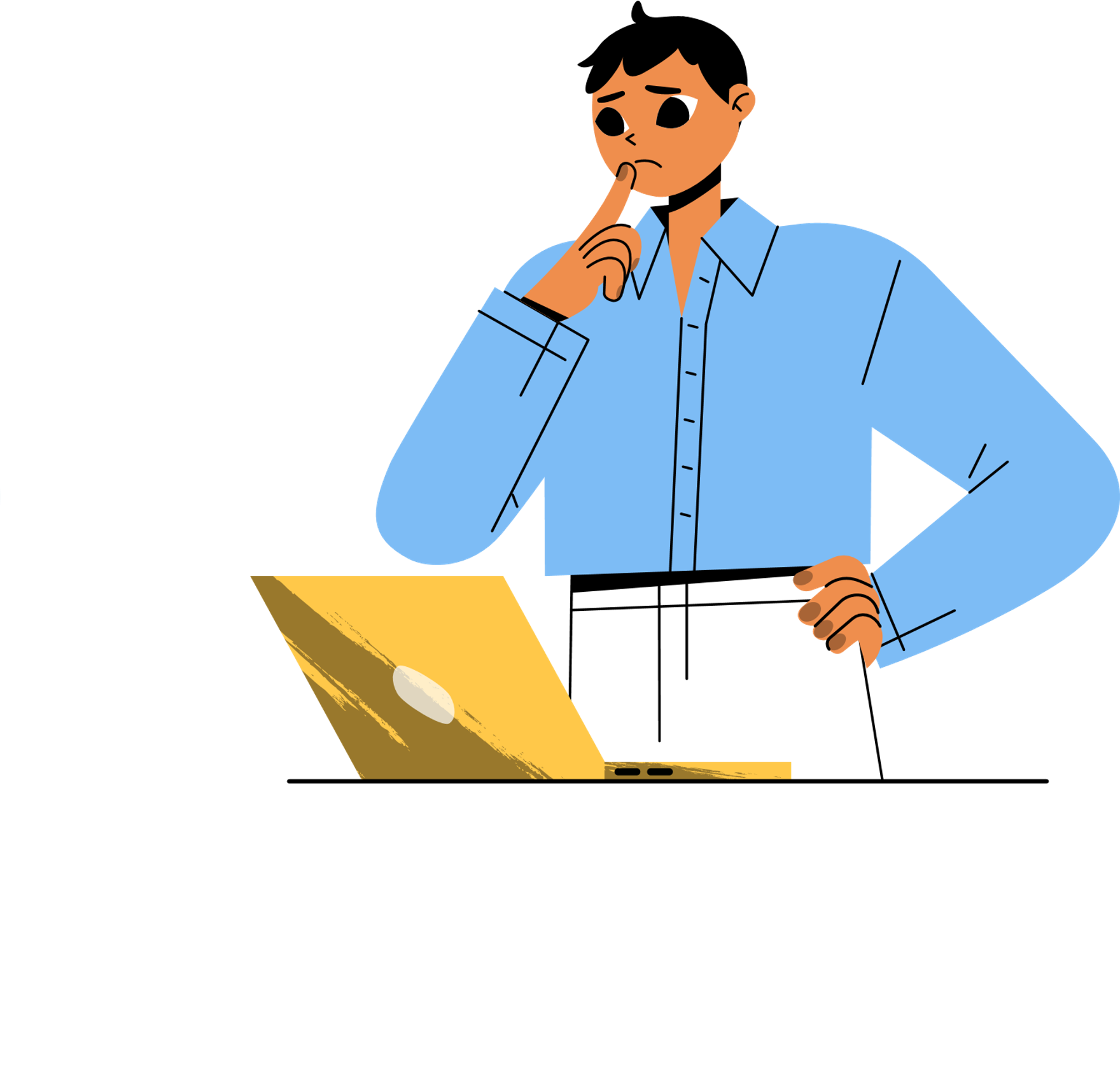 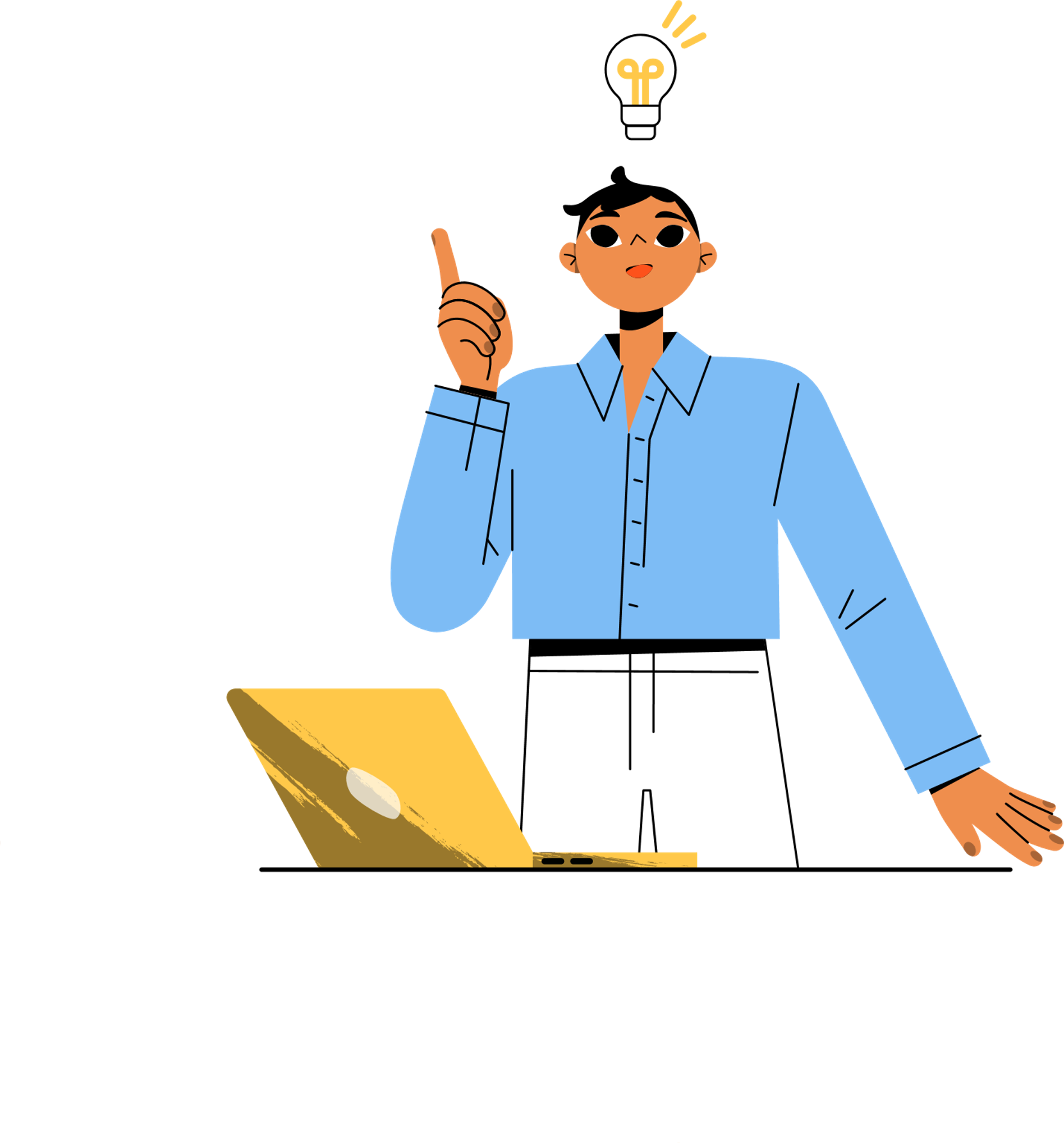 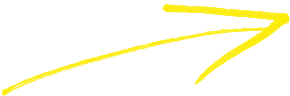 ©Freepik
Arrêtez-vous
©Freepik
Réfléchissez
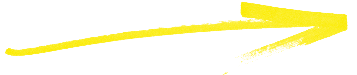 [Speaker Notes: * Note * — Cette diapositive comporte une animation.

Description:
La première chose à faire, pour vous protéger, est de marquer un temps d’ARRÊT — résistez à la tentation de réagir à quelque chose qui risque d’être trop beau ou trop affreux pour être vrai.
N’ayez pas peur de prendre un peu de temps pour réfléchir et, peut-être, pour enquêter sur l’histoire en question.
Vérifier les faits peut être une activité amusante, c’est comme jouer au détective. Il est vrai que cela peut prendre du temps, et vous n’aurez pas toujours la certitude qu’une histoire est vraie ou fausse. Mais lors de votre enquête, vous pourrez apprendre beaucoup de choses. Vous pourrez par exemple découvrir quelles sont les bonnes  techniques d’argumentation, ou vous familiariser avec les méthodes de vérification des travaux de recherche scientifique.

L’un des pricipaux ressorts de la désinformation, c’est que l’être humain n’aime pas l’incertitude. 
Il est naturel de chercher des certitudes mais ne tombez pas dans ce piège — prenez votre temps et rappelez-vous que ne pas être sûr, cela ne signifie pas qu’on est stupide!
Lorsque vous lisez une publication qui suscite des  émotions fortes...
Arrêtez-vous
Réfléchissez-y et tentez de vérifier les faits.
Ensuite, décidez de la manière dont vous allez réagir à cette publication: allez-vous la relayer à vos contacts, en parler à vos amis? Ou pensez-vous qu’il faut la signaler à la plateforme de médias sociaux, en tant que mésinformation? Ou peut-être que vous vous demandez encore quoi faire. Dans ce cas, vous n’allez pas réagir pour le moment.]
Partie 3: Comment réagir face à la désinformation?
En cas de doute, vérifiez
Média / URLest-il fiable? s’agit-il bien du site auquel vous pensiez?
Contenule titre et le contenu correspondent-ils? Le contenu a-t-il du sens?
Auteurssont-ils fiables/qualifiés?
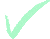 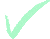 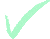 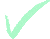 Autres sourcesd’autres sources parlent-elles du même sujet? Lesquelles?
Datequelle est la date de publication?
Illustrationmontre-t-elle vraiment ce qui est relaté?
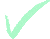 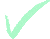 Ayez conscience de vos préjugés!
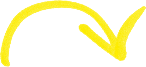 Réfléchissez avant de partager
[Speaker Notes: * Note * — Cette diapositive comporte une animation.


À titre d’exercice, revenez à l’un des exemples précédents (par exemple, la diapositive 13, montrant une vidéo d’enfants auxquels on aurait donné des armes et qui iraient s’engager dans l’armée en Lettonie).

Il est important de réfléchir à vos propres préjugés. Cette nouvelle confirme-t-elle ce que vous pensez déjà? Votre impression aurait-elle été différente si c’était un ami cher ou une célébrité que vous suivez qui avait partagé cette nouvelle? Quelles sources jugez-vous fiables? 

Vérifiez les éléments suivants:
 
contenu: Lisez l’ensemble de l’article — le contenu et le titre correspondent-ils?
média: quels autres récits ce média publie-t-il? semblent-ils fiables? 
URL: vérifiez toujours s’il s’agit du site web original ou si l’URL présente une légère modification du nom ou de l’extension, qui peut facilement passer inaperçue. Les sites de désinformation empruntent le nom de sources d’information bien connues, à quelques petits détails près. Par exemple: le_monde.fr (Le site EU Disinfo Lab a enquêté sur le clonage de sites d’information légitimes: https://www.disinfo.eu/doppelganger/)
auteurs: souvent, les personnes travaillant dans le secteur de l’information ont un site web ou un autre profil public qui peuvent vous aider à les trouver et à prendre connaissance de leurs travaux.

Contexte
date: parfois, de vieux articles d’information sont repartagés sur les réseaux sociaux parce qu’un utilisateur a oublié d’en vérifier la date. 
autres sources: d’autres sources rendent-elles compte des mêmes faits? confirment-elles les affirmations présentes dans l’article initial? De quel genre de sources s’agit-il? Faire des recoupements avec de sources internationales réputées (telles que France 24, BBC, Deutsche Welle) peut être particulièrement utile. En utilisant des outils de traduction automatique, vous pouvez avoir accès à des sources dans d’autres langues, ce qui offre souvent une perspective intéressante d’une manière générale et pas uniquement pour traquer la désinformation.

Réfléchissez avant de partager
ne partagez un article que si vous avez établi son authenticité – dans le cas contraire, vous risquez de diffuser accidentellement de la mésinformation!]
3
Comment réagir face à la désinformation?
Comment pouvez- VOUS  contribuer à la lutte contre la désinformation?
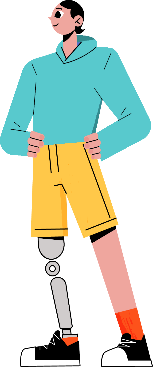 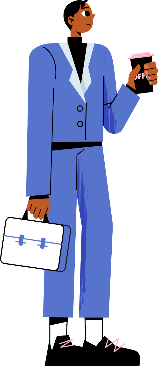 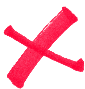 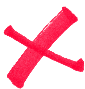 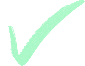 Ne croyez pas tout ce que vous entendez
Sensibilisez
Ne culpabilisez pas les gens
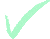 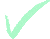 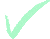 Partagez ce que vous avez appris avec vos amis et votre famille, MAIS...
Manifestez de l’empathie et essayez de comprendre ceux qui se laissent tromper par la désinformation. On convainc rarement quelqu’un par l’opposition frontale!
Faites preuve d’esprit critique, vérifiez vos sources et n’oubliez pas de vous arrêter pour réfléchir avant de réagir.
©Freepik
[Speaker Notes: Ne pas partager des informations potentiellement fausses est ce que vous pouvez faire de plus important pour combattre la désinformation. 
Partagez les astuces que vous aurez apprises ici avec vos amis et votre famille, et expliquez leur comment éviter de se laisser abuser par des informations fausses ou trompeuses.

Vous pouvez être tentés de vous en prendre à ceux qui croient à des informations que vous savez fausses, et même de les culpabiliser, mais cela ne sert généralement à rien.
Les attaquer ne fera que renforcer leurs convictions et peut nuire à votre relation.

Ne vous attendez pas à ce qu’ils changent d’attitude immédiatement.
Il faudra peut-être de nombreuses conversations, voire de nombreuses années, pour les convaincre. Prenez votre temps et ne perdez pas confiance — plutôt que de leur dire qu’ils ont tort, faites en sorte de partager des informations précises et utiles, provenant de sources fiables.]
Partie 3: Comment réagir face à la désinformation?
Vérificateurs de faits
L’«International Fact-Checking Network» fournit une liste des organismes de vérification des faits qui ont souscrit au code de principes de l’IFCN.
L’European Fact-Checking Standards Network
Recherchez des vérifications en ligne sur un thème ou une personne grâce à l’outil Fact Check Explorer de Google
EUvsDisinfo.eu déconstruit les tentatives de désinformation 
EDMO (l’Observatoire européen des médias numériques) assure une veille en matière de désinformation et réagit par l’intermédiaire de ses plateformes dans l’ensemble de l’UE.
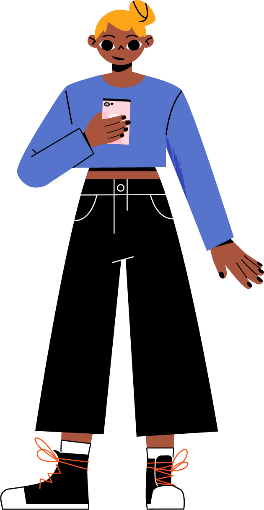 ©Freepik
Partie 3: Comment réagir face à la désinformation?
Ressources nationales pour la vérification des faits
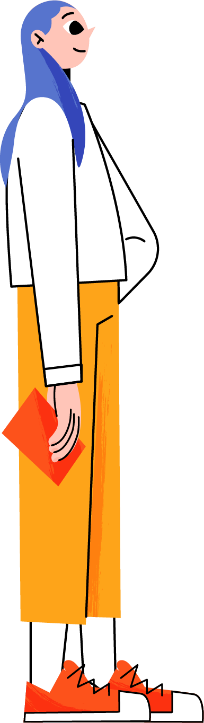 ©Freepik
Partie 3: Comment réagir face à la désinformation?
Que fait l’UE?
Collaboration avec les plateformes de médias sociaux(p. ex. pour réduire au minimum la diffusion d’informations fausses ou préjudiciables et protéger les utilisateurs)
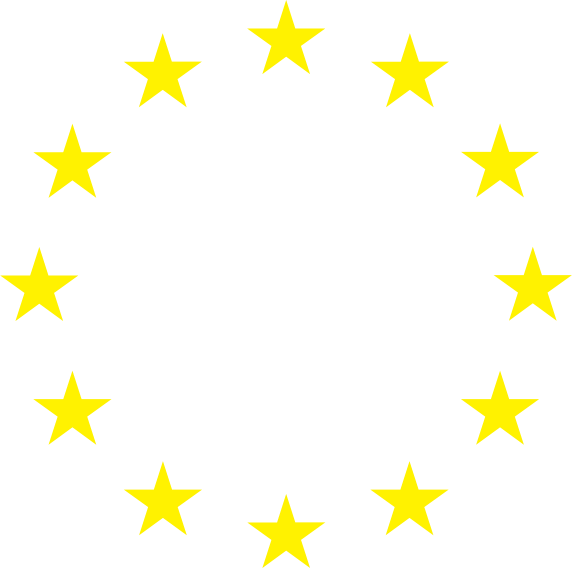 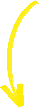 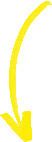 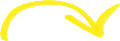 Collaboration avec des partenaires(p. ex. États de l’UE et pays tiers, organisations internationales)
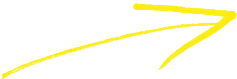 Promotion de l’accès à l’information(p. ex. soutien de l’éducation aux médias, des médias indépendants et des vérificateurs de faits)
Sensibilisation et communication(p. ex. offre d’information fiable, dénonciation et prévention de la désinformation)
[Speaker Notes: * Note * — Cette diapositive comporte une animation.

L’UE agit contre la désinformation de nombreuses manières. 

— Elle coopère avec les États membres, les organisations internationales et les pays partenaires afin de trouver la meilleure approche pour empêcher la propagation de la désinformation.

Elle déploie beaucoup d’efforts pour communiquer ouvertement sur ses plans et sur les mesures qu’elle a prises. Cela est important car si les gens peuvent facilement accéder à des informations exactes, ils sont moins susceptibles de se tourner vers des sources peu fiables.

Elle surveille et dénonce la désinformation et la manipulation de l’information, en utilisant notamment les réseaux sociaux et le site web EUvsDisinfo

Elle soutient également l’éducation aux médias (en finançant des initiatives et en créant des ressources pratiques telles que cette présentation) et soutient les médias indépendants et les vérificateurs de faits.

Elle collabore avec les entreprises de médias sociaux afin de prévenir la propagation de la désinformation et la manipulation de l’information dans l’UE et de protéger les utilisateurs.]
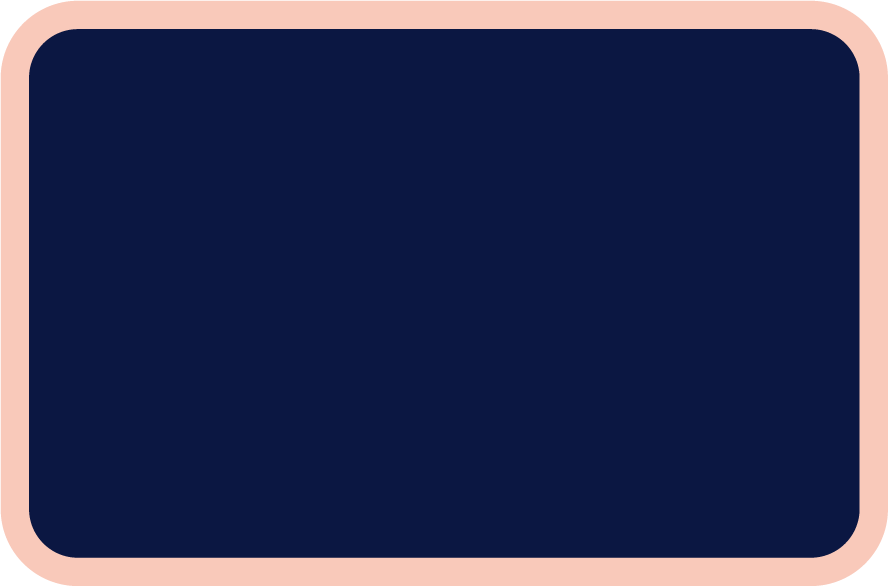 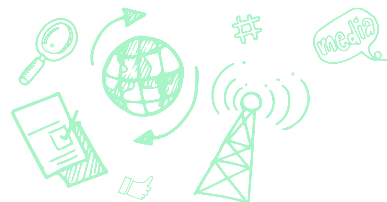 PARTIE 4 
Pratique
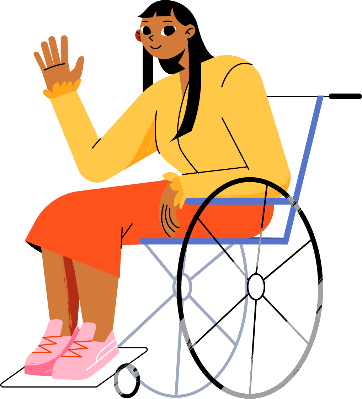 ©Freepik
Partie 4: Pratique
Présentations
Répartition par groupes
Étude de cas et tâches
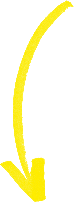 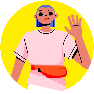 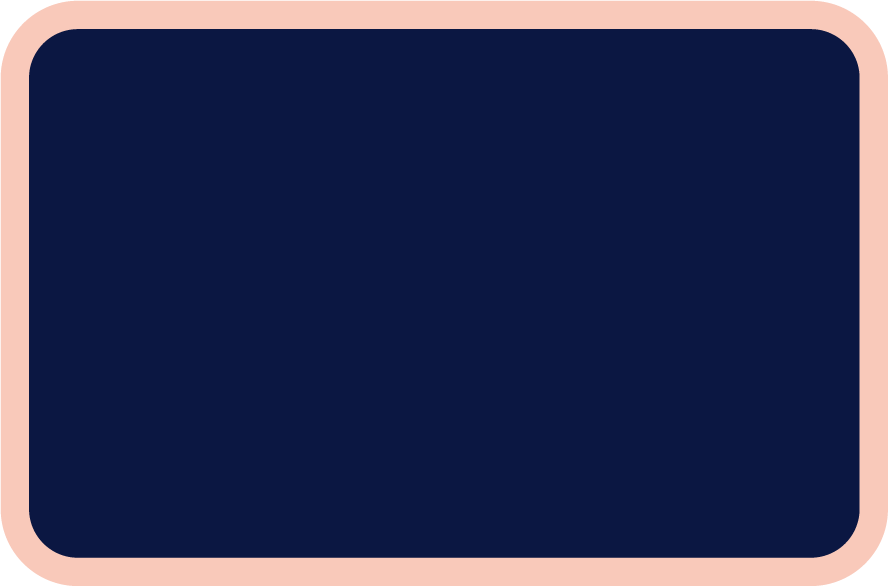 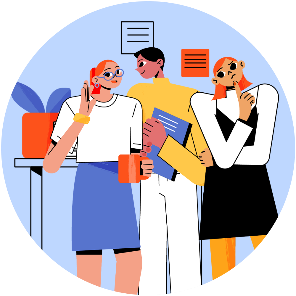 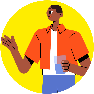 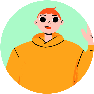 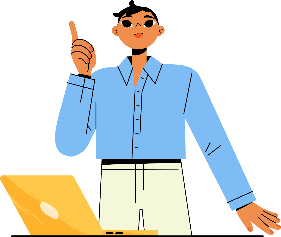 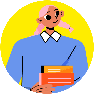 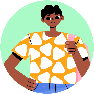 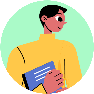 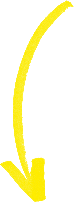 ©Freepik
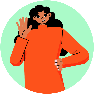 ©Freepik
©Freepik
Partie 4: Pratique
Testez vos connaissances en jouant
Le jeu «Bad News» 
(disponible en plusieurs langues, destiné aux 14 ans et plus); vous incarnez un personnage qui diffuse de la désinformation en ligne. 
«Bad News», version enfants 
(disponible dans un plus petit nombre de langues, pour les 8 ans et plus)
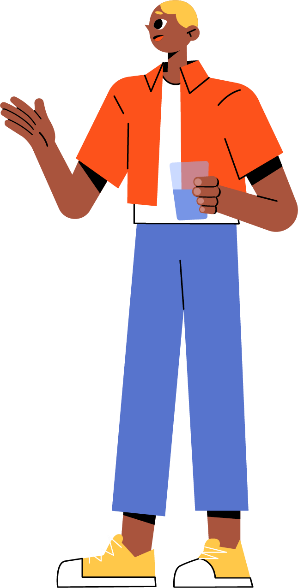 Cat Park 
(anglais, français, néerlandais et russe; à partir de 15 ans); votre mission est de dresser le public contre un projet de parc en utilisant des techniques de désinformation courantes.
©Freepik
Sources: 

Illustrations par upklyak sur Freepik (diapositives 1,2,3,7,9,10,15,16,18,19,20,22,23,24)
Diapositive 4: 
Publication sur un média social concernant la rencontre entre Olivia Rodrigo et Sabrina Carpenter: https://twitter.com/PopBase/status/1521984278057218050?lang=en  
Vidéo sur l’activation du «Dôme de fer»: (3) Iran Spectator sur X: «⚠️ 𝐁𝐫𝐞𝐚𝐤𝐢𝐧𝐠 𝐍𝐞𝐰𝐬 ⚠️ 🇮🇷| 𝗧𝗵𝗲 𝗦𝗵𝗮𝗵𝗲𝗱 𝗗𝗿𝗼𝗻𝗲𝘀 𝗮𝗽𝗽𝗲𝗮𝗿 𝘁𝗼 𝗵𝗮𝘃𝗲 𝗿𝗲𝗮𝗰𝗵𝗲𝗱 𝗜𝘀𝗿𝗮𝗲𝗹 𝗿𝗶𝗴𝗵𝘁 𝗻𝗼𝘄 (Dernières nouvelles: les drones Shahed semblent avoir atteint Israël à l’instant) Confirmation de la vidéo apportée: https://t.co/5Mt7VfstLB" / X (twitter.com)
Fausse couverture du magazine Forbes: https://u.afp.com/5Arh
Diapositive 6: Image du pape François à gauche © Pablo Xavier; image du pape François à droite © Mazur/catholicnews.org.uk
Diapositive 8: StopFake: https://www.stopfake.org/en/russian-disinfo-patterns-same-actors-different-sets/  , Sources des images – vesti-ukr, stopfake.org, stopfake.org, YouTube.
Diapositive 11: 
https://www.euronews.com/2022/09/01/un-report-slams-china-for-torture-and-sexual-violence-in-xinjiang 
https://www.bbc.com/news/world-asia-china-57780023 
https://apnews.com/article/china-tiktok-facebook-influencers-propaganda-81388bca676c560e02a1b493ea9d6760
https://www.youtube.com/watch?v=TydmPS8dDGc
Diapositive 12: 
Image de journaux © Adobe Stock
Image sur la 5G:  https://www.nytimes.com/2019/05/12/science/5g-phone-safety-health-russia.html
Diapositive 13: https://www.youtube.com/watch?v=nOd2vMCDv9M&feature=youtu.be 
Diapositive 14: https://youtube.com/shorts/FeHzQizPDNg?feature=shared






© Union européenne 2024
Sauf mention contraire, la réutilisation de cette présentation est autorisée en vertu de la licence CC BY 4.0. Pour toute utilisation ou reproduction d’éléments qui ne sont pas la propriété de l’UE, l’autorisation peut devoir être obtenue directement auprès des titulaires de droits respectifs.
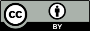 End of presentation